Γυμνάσιο Θεσπιών
Ερευνητική Εργασία Α ΤΑΞΗΣ
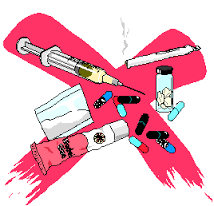 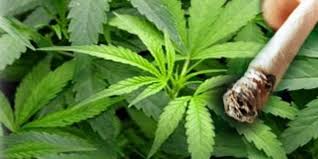 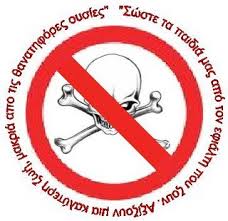 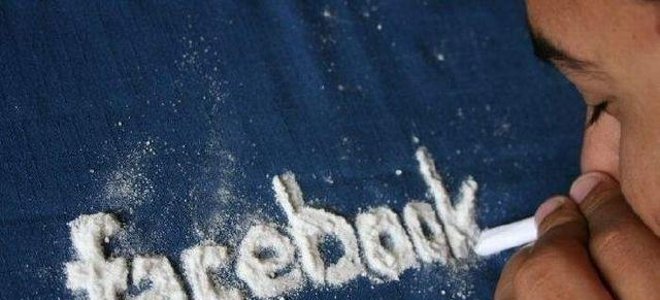 «Εξαρτήσεις , εθισμοί, εκφοβισμός»
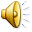 1
Επιβλέπων καθηγητής: ΞΗΡΟΓΙΑΝΝΗΣ ΙΩΑΝΝΗΣ
Α ΤΑΞΗ: TMHMA Α1
2
Α ΤΑΞΗ: TMHMA Α2
3
Επιλογή θέματος
Αποφασίσαμε να γράψουμε για τον εθισμό –εξαρτήσεις επειδή θεωρήσαμε πως αυτό το θέμα επηρεάζει αρκετά τους νέους στην ηλικία της εφηβείας. 
Θεωρήσαμε πως το θέμα είναι πιο επίκαιρο από ποτέ και καλό θα ήταν να ενημερώσουμε τους νέους για τους κινδύνους των εθισμών.
4
Σκοπός της έρευνας
Σκοπός της φετινής μας ερευνητικής εργασίας είναι η κατανόηση των αρνητικών συνεπειών των εξαρτήσεων και του εθισμού από τους έφηβους μαθητές, η αλλαγή στάσης και συμπεριφοράς τους καθώς και η βελτίωση της ψυχικής, συναισθηματικής και σωματικής τους υγείας, μέσα από την ευαισθητοποίησή τους σχετικά με τις δυσμενείς επιπτώσεις των εξαρτήσεων. 

Μέσα από την κατανόηση των εννοιών ‘εφηβεία’, ‘εθισμός’, ‘εξάρτηση’, και των αλληλεπιδράσεών τους σκοπός της έρευνας είναι η ανίχνευση των αρχικών γνώσεων και στάσεων του συνόλου της μαθητικής κοινότητας του σχολείου µας σχετικά µε το θέμα, όπως και η διερεύνηση της έκτασης του προβλήματος στο σχολείο µας και η ανάδειξη μέτρων πρόληψης και αντιμετώπισής του.
5
Τα ερευνητικά ερωτήματα που τέθηκαν είναι:
Ποιες είναι οι αρχικές γνώσεις και στάσεις των εφήβων σχετικά µε τις έννοιες ‘εθισμός’ και ‘εξάρτηση’, ποια η αλληλεπίδραση μεταξύ εφηβείας και εξάρτησης, ποιοι οι παράγοντες, οι μορφές και οι συνέπειες του φαινοµένου για το άτομο και την κοινωνία; 
Ποιες μορφές εξάρτησης είναι πιο διαδεδομένες ανάμεσα στους έφηβους; 
Ποιοι προσωπικοί, οικογενειακοί, κοινωνικοί και σχολικοί παράγοντες συσχετίζονται θετικά και ποιοι αρνητικά µε τον κίνδυνο της εξάρτησης;
6
Το πρόβλημα του εθισμού
Ο εθισμός περιλαμβάνει την εξάρτηση και την ανοχή.
Η ανάπτυξη της εξάρτησης έχει ως αποτέλεσμα το σύνδρομο στέρησης σε περίπτωση διακοπής της χορηγούμενης ουσίας. Η στέρηση μπορεί να είναι μόνο ψυχολογική, ενδέχεται όμως στην περίπτωση ορισμένων ισχυρών ναρκωτικών ουσιών όπως της ηρωίνης, η κατάσταση να περιπλέκεται και από ισχυρή σωματική εξάρτηση που αναπτύσσεται ταχέως με εμφάνιση επίμονων σωματικών συμπτωμάτων (π.χ. έντονων πόνων σε όλο το σώμα) στην περίπτωση που ο χρήστης δεν έχει στην διάθεσή του την ψυχοτρόπο ουσία. 
Η πρόκληση εξάρτησης αποτελεί συχνά τον βασικό στόχο των εμπλεκομένων στην πώληση των προϊόντων αυτών με τη δωρεάν διάθεση των πρώτων δόσεων στους ανυποψίαστους χρήστες.
Η παντελής αποχή είναι η μόνη ασφαλής οδός αποφυγής της ανάπτυξης εθισμού.
7
Εθισμός
Ο εθισμός είναι μια πολύπλοκη αρρώστια με παθολογικά και ψυχολογικά συμπτώματα.
Υπολογίζεται ότι στην Ελλάδα 2 εκατομμύρια άνθρωποι υποφέρουν από ένα εθισμό, κι όμως παραμένει ακόμα, ένα θέμα ταμπού.
8
Εξάρτηση
Είναι η κατάσταση, η οποία χαρακτηρίζεται από την επιτακτική ανάγκη για λήψη της ουσίας, με σκοπό να βιώσει ο χρήστης τα αποτελέσματα της δράσης της ουσίας ή να αποφύγει τη δυσφορική κατάσταση που προκαλεί η στέρησή της.
9
H εξάρτηση μπορεί να είναι:
Σωματική: όταν ο οργανισμός του χρήστη δεν μπορεί να λειτουργήσει φυσιολογικά χωρίς τη χρήση.

Ψυχολογική: όταν ο χρήστης έχει την ανάγκη της ουσίας για να διατηρήσει την ψυχική του συνοχή.
10
Ψυχολογική Εξάρτηση:
Ονομάζεται η κατάσταση κατά την οποία η προοπτική λήψης της ουσίας προκαλεί ένα συναίσθημα ευχαρίστησης. Έτσι γίνεται ισχυρότερο το κίνητρο για την επανάληψη της χρήσης, με σκοπό την ένταση της ευχαρίστησης ή την αποφυγή της δυσφορίας από την πιθανή στέρηση της ουσίας.
Το αντικείμενο της εξάρτησης έχει την ικανότητα να δένεται µε τον ψυχισμό του χρήστη προκαλώντας ψυχικό εθισμό. 
Η σωματική εξάρτηση σε κάποιες περιπτώσεις ισχύει (π.χ. στην περίπτωση των ναρκωτικών), αλλά στην πραγματικότητα δεν αποτελεί το βασικό πρόβλημα, αφού τα στερητικά συµπτώµατα του σώματος αντιμετωπίζονται μέσα σε μερικές μέρες.
Ωστόσο ο σωματικός εθισμός χρησιμοποιείται από τα πρόσωπα ως δικαιολογία για να παραμένουν σε σχέση εξάρτησης, προκειμένου να ικανοποιούν τον ψυχικό εθισμό τους.
11
Η εξάρτηση-εθισμός υποδηλώνεται από την παρουσία τριών τουλάχιστον από τα παρακάτω συμπτώματα:
Έντονη επιθυμία χρήσης της ουσίας
Ανάπτυξη ανοχής στη χρήση της ουσίας
Παρουσία στερητικού συνδρόμου με τη μείωση ή τη διακοπή της χρήσης της ουσίας
Ανάλωση σημαντικού χρόνου γύρω από τη συμπεριφορά χρήσης
Εγκατάλειψη σημαντικών δραστηριοτήτων κοινωνικών, επαγγελματικών ή ψυχαγωγικών λόγω της χρήσης.
Εμμονή στη χρήση της ουσίας, παρά το γεγονός ότι προκαλεί στο χρήστη σοβαρά σωματικά ή ψυχολογικά προβλήματα και δυσλειτουργίες σε κύριους τομείς της ζωής του.
12
ΝΑΡΚΩΤΙΚΑ
13
Ποιοι λόγοι οδηγούν τους νέους στα ναρκωτικά;
► H περιέργεια
► Κάποιο ποσοστό των νέων που νιώθει απομονωμένο από την κοινωνία, θέλει να απαλύνει τον πόνο της
► Αντίδραση προς την οικογένεια
► Παιδιά διαλυμένων  οικογενειών (χωρισμένοι γονείς)
► Αντίδραση στο κοινωνικό σύστημα που υπάρχει ή προς την εξουσία  
► Ευάλωτες προσωπικότητες
14
ΕξαρτησιογόνεΣ ουσίεΣ
Μαριχουάνα- Χασίς:  Αποτελούν κοινωνικό κίνδυνο γιατί ανοίγουν το δρόμο στη δοκιμή των σκληρών ναρκωτικών όπως η ηρωίνη και η μορφίνη 
 Οπιο, Ηρωίνη, Μορφίνη: Ναρκωτικά που προκαλούν γρήγορη εξάρτηση και εθισμό. Οι χρήστες τους γίνονται σκλάβοι των ναρκωτικών αυτών, μέσα σε λίγες μέρες και κάνουν τα πάντα για να τα προμηθευτούν από τους εμπόρους ναρκωτικών. Η ευεξία και η υποτιθέμενη ευτυχία που προσφέρουν πληρώνονται με τρόπο φοβερό: με γρήγορη ψυχοσωματική καταστροφή και με απώλεια κάθε ηθικής 
 Κοκαΐνη: Η κοκαΐνη παράγεται από τα φύλλα του φυτού κόκα. Είναι διεγερτικό και δημιουργεί μεγάλη ευφορία, ακόμη και παραισθήσεις. Στις επιδράσεις περιλαμβάνονται διαστολή των ματιών, τρεμούλα και αϋπνία. Η συχνή εισπνοή από τη μύτη μπορεί να τη βλάψει.
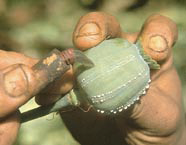 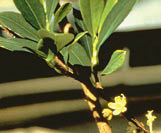 15
Εξαρτησιογόνες ουσίες
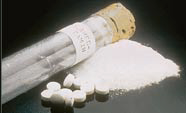 LSD:  Το ναρκωτικό που διαστέλλει τη συνείδηση. Ένας μεγάλος κίνδυνος για τους νέους, που δεν είναι έτοιμοι να αντιμετωπίσουν τις επιδράσεις του.
Αμφεταμίνες Διεγείρουν το κεντρικό νευρικό σύστημα, δημιουργούν περιορισμό της πνευματικής και μυϊκής κόπωσης και βελτίωση της διάθεσης του ανθρώπου και διάθεση για εργασία. Ακόμη προκαλούν αύξηση των μυϊκών δυνάμεων. 
Βαρβιτουρικά Γίνονται εύκολα συνήθεια και απαιτούν όλο και μεγαλύτερες δόσεις. Έτσι μετατρέπονται σε ναρκωτικά και γίνονται επικίνδυνα. Υπάρχει μεγάλος κίνδυνος όταν η λήψη τους συνδυάζεται με οινοπνευματώδη ποτά ή άλλα ναρκωτικά. Χορηγούνται κατόπιν οδηγίας γιατρού και κυκλοφορούν σε ταμπλέτες, κάψουλες και ενέσεις.
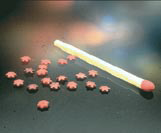 16
ΨΥΧΟΛΟΓΙΚΕΣ ΣΥΝΕΠΕΙΕΣ ΝΑΡΚΩΤΙΚΩΝ
Αλλαγές στην προσωπικότητα
Ξαφνικές αλλαγές της διάθεσης
Ερεθιστικότητα
Ανεύθυνη συμπεριφορά
Χαμηλό αίσθημα αυτοεκτίμησης
Μειωμένη ικανότητα κρίσης
Κατάθλιψη και γενική έλλειψη ενδιαφέροντος
17
Πρόληψη και αντιμετώπιση του προβλήματος
Αρχίστε να μιλάτε στα παιδιά σας από μικρή ηλικία, σχετικά με τα ναρκωτικά. Δώστε τους την ευκαιρία να συμμετάσχουν σε συζητήσεις και ανακαλύψτε μαζί τους τι ξέρουν ήδη γι’ αυτά (ίσως εκπλαγείτε). Η έγκαιρη "εγκατάσταση" επικοινωνίας με το παιδί, κάνει πολύ ευκολότερη την ενασχόληση με προβλήματα ναρκωτικών που μπορεί να προκύψουν αργότερα.
Αν κάποιοι έφηβοι ή προέφηβοι χρησιμοποιούν όντως ναρκωτικές ουσίες, το πιθανότερο είναι να το αρνηθούν στους γονείς τους. Οι περισσότεροι ειδικοί συμφωνούν ότι ως τη στιγμή που οι γονείς θα υποπτευθούν ότι τα παιδιά τους μπορεί να κάνουν χρήση, αυτή θα έχει γίνει ήδη μια εδραιωμένη συνήθεια!
Οι περισσότεροι γονείς θέλουν να κρατήσουν τα παιδιά τους μακριά από τα ναρκωτικά, το αλκοόλ και το τσιγάρο - δεν ξέρουν όμως πώς να το κάνουν. Η ανοιχτή συζήτηση μέσα στην οικογένεια, όπως αναφέρθηκε παραπάνω, θεωρείται ο υπ' αριθμόν 1 αποτρεπτικός παράγοντας για τον πειραματισμό των παιδιών με τα ναρκωτικά.
18
ΤΣΙΓΑΡΟ-ΚΑΠΝΙΣΜΑ
19
Το τσιγάρο
Το τσιγάρο είναι εντελώς βιομηχανικό προϊόν, σχεδιασμένο να παρέχει σταθερή δόση νικοτίνης 
Η βλαπτική επίδραση του καπνίσματος οφείλεται σε έναν μεγάλο αριθμό τοξικών ουσιών που βρίσκονται στον καπνό. 
Στον καπνό του τσιγάρου έχουν ανιχνευθεί περισσότερες από 4.000 διαφορετικές ουσίες, μεταξύ των οποίων 22 δραστικά δηλητήρια
20
Λόγοι για τους οποίους καπνίζουν οι έφηβοι:
Έντονο αίσθημα περιέργειας
Εντυπωσιασμός του αντίθετου φύλου και ανάδειξη γοήτρου
Παρηγοριά – προσπάθεια  αποβολής  μοναξιάς και αποξένωσης από τους συνομηλίκους .
Άλλοι, πάλι και κυρίως κοπέλες πιστεύουν πως το κάπνισμα διατηρεί κομψή γραμμή και φοβούνται να το σταματήσουν για να μην παχύνουν. 
Οι νέοι δεν είναι έτοιμοι και σε θέση να αντιμετωπίσουν κάποια προβλήματα και έτσι κυριαρχεί η ιδέα ότι το τσιγάρο μπορεί να τους δώσει λύση ή να απαλύνει την ένταση του προβλήματος.
Το κάπνισμα ενεργοποιεί και βοηθά στη συγκέντρωση, στην καταπολέμηση της νευρικότητας  και λειτουργεί σαν ένας παράγοντας απασχόλησης.
Αρκετοί έφηβοι θεωρούν ότι με το κάπνισμα μεγάλωσαν και μπορούν να ακολουθήσουν τους ομοίους τους .Με αποτέλεσμα την επιτυχή ένταξη τους σε μια από τις δημοφιλείς παρέες του σχολείου, δίνοντας την εντύπωση της λανθασμένης κοινωνικοποίησης.
21
Συνέπειες του τσιγάρου στην υγεία
Στο στόμα: 
Καρκίνος του στόματος
Καταστροφή των δοντιών. 
Προβλήματα στα ούλα. 
Δυσάρεστη αναπνοή, που έχει συνέπειες στις κοινωνικές συναναστροφές. 

Στο αναπνευστικό σύστημα:
Καρκίνος του πνεύμονα. Ο πιο συχνός καρκίνος παγκοσμίως. 
Καρκίνος του λάρυγγα, του φάρυγγα. 
Εμφύσημα. 
Βήχας, δύσπνοια, αλλοίωση και κόπωση φωνής. 
Άσθμα, βρογχίτιδα και άλλες ασθένειες των πνευμόνων.
22
Συνέπειες του τσιγάρου στην υγεία
Στο πεπτικό σύστημα: 
Καρκίνος στομάχου, προβλήματα χώνεψης, καταστροφή θρεπτικών στοιχείων και βιταμινών με αποτέλεσμα την κακή θρέψη του σώματος. 

Στο κυκλοφορικό σύστημα:
Θρόμβοι και στενώσεις αιμοφόρων αγγείων και αρτηριών. 
Εγκεφαλικά επεισόδια, από τις πιο συχνές αιτίες θανάτου σήμερα. Γάγγραινα, εξαιτίας της παρακώλυσης της κυκλοφορίας του αίματος στα πόδια και τα χέρια. Μόνο στην πόλη Βικτόρια της Αυστραλίας  μετρήθηκαν 300 ακρωτηριασμοί ανά έτος τα τελευταία 5 χρόνια. Από αυτούς το 75% οφείλονταν στο κάπνισμα.
23
Συνέπειες του τσιγάρου στην υγεία
Στο δέρμα: 
Ο καπνιστής έχει τριπλάσιες πιθανότητες να αναπτύξει κακοήθη καρκίνο του δέρματος. Εκτός από την περιοχή των χειλιών που η καταστροφή του δέρματος είναι εμφανής, όλο το δέρμα του καπνιστή γερνάει με ταχύτερους ρυθμούς από αυτό του μη καπνιστή.

Στα μάτια:
Τύφλωση από διάφορες αρρώστιες όπως καταρράκτης. Σήμερα είναι καταγεγραμμένοι 54.000 Βρετανοί πολίτες που είναι τυφλοί λόγω του καπνίσματος.
24
Συνέπειες του τσιγάρου στην υγεία
Σεξουαλική ανικανότητα:
120.000 άνδρες έχουν καταγραφεί στη Μεγάλη Βρετανία ως πάσχοντες από πλήρη σεξουαλική ανικανότητα που οφείλεται στο κάπνισμα. Ανυπολόγιστος ο αριθμός αυτών που είναι μερικώς ή παροδικά ανίκανοι.

Στην καρδιά: 
Στεφανιαία νόσος, καρδιακή προσβολή και άλλες ασθένειες. Το κάπνισμα βλάπτει κάθε κύτταρο του ανθρωπίνου σώματος. Ακόμα και όργανα που δεν έρχονται καθόλου σε επαφή με τον καπνό.
25
ΑΛΚΟΟΛ
26
ΑΛΚΟΟΛ
Αλκοόλ: Αλκοολούχα ποτά" ονομάζονται όλα τα ποτά που περιέχουν αιθυλική αλκοόλη (οινόπνευμα) γεωργικής προέλευσης, σε οποιοδήποτε ποσοστό το οποίο έχει προέλθει είτε από φυσική ζύμωση, είτε από προσθήκη κατά την επεξεργασία
27
Αλκοόλ, ένας επικίνδυνος  εθισμός
Σύμφωνα με την ψυχολογία η συχνή κατανάλωση αλκοόλ μπορεί να φτάσει σε σημείο εθισμού και αυτό συνήθως οφείλεται σε ψυχογενή αίτια. 

Όπως μας λέει η ψυχολογία ο εθισμός στο αλκοόλ αυξάνεται επικίνδυνα τα τελευταία χρόνια και τους κληρονομικούς παράγοντες επιβαρύνουν οι δυσμενείς οικονομικές, επαγγελματικές και κατ’ επέκταση συναισθηματικές συνθήκες.
28
ΑΙΤΙΑ ΕΘΙΣΜΟΥ ΣΤΟ ΑΛΚΟΟΛ
Κοινωνικοί παράγοντες:
   1.Για να διασκεδάσουν
   2.Για να χαλαρώσουν και να ενσωματωθούν ευκολότερα στην παρέα
   3.Για να μιμηθούν τους ενήλικες
   4.Από περιέργεια
 Γενετικοί παράγοντες
   Γιατί έχουν οικογενειακό ιστορικό αλκοολισμού
29
ΑΙΤΙΑ ΕΘΙΣΜΟΥ ΣΤΟ ΑΛΚΟΟΛ
Ψυχολογικοί παράγοντες
Γιατί έχουν υποστεί κακοποίηση από το οικογενειακό τους περιβάλλον
Γιατί έχουν πολύ χαμηλή αυτοεκτίμηση και αυτοπεποίθηση
Γιατί έχουν βιώσει απόρριψη από την οικογένειά τους
Γιατί πάσχουν από μετατραυματικό στρες (PTSD) λόγω βίωσης σοβαρών τραυματικών γεγονότων
30
Γενετικοί παράγοντες
Ένας από τους πιο σημαντικούς παράγοντες κατανάλωσης αλκοόλ στους εφήβους, είναι το οικογενειακό ιστορικό αλκοολισμού. Μελέτες σε όλο τον κόσμο, εστιάζουν στη δομή της οικογένειας και στην κληρονομική προδιάθεση του αλκοολισμού από τη μια γενιά στην επόμενη. 
Παιδιά αλκοολικών γονέων έχουν 4 φορές περισσότερο πιθανότητα, σε σχέση με άλλα παιδιά, να γίνουν και τα ίδια αλκοολικά. 
Σ’ αυτό το συμπέρασμα δεν συνηγορεί μόνο το γονεϊκό πρότυπο μίμησης, αλλά και ο ρόλος των γονιδίων που έχουν κληρονομήσει από τους γονείς τους. 
Φαίνεται πως παιδιά αλκοολικών, κληρονομούν την ικανότητα του σώματος να παράγει ένα ένζυμο του ήπατος που βοηθάει στο μεταβολισμό του αλκοόλ..
31
Ψυχολογικοί παράγοντες
Παιδιά που έχουν υποστεί σωματική ή σεξουαλική κακοποίηση, έχουν πολύ μεγαλύτερες πιθανότητες να ξεκινήσουν τη χρήση αλκοόλ και άλλων ουσιών σε μικρή ηλικία, σε σχέση με παιδιά που δεν έχουν κακοποιηθεί. 
Παιδιά που έχουν βιώσει τραυματικές εμπειρίες στην παιδική τους ηλικία, που παραμελούνται, που εισπράττουν απόρριψη, που έχουν σοβαρά προβλήματα στη σχέση τους με τους γονείς τους και που εξαιτίας αυτής της σχέσης τους χτίζουν κακή εικόνα για τον εαυτό τους και έχουν χαμηλή αυτοεκτίμηση, βρίσκονται σε ομάδα υψηλού κινδύνου για εξάρτηση από το αλκοόλ.
32
Αλκοόλ
Μύθοι του αλκοόλ (και οι αλήθειες του)
Το αλκοόλ είναι άρρηκτα συνδεδεμένο με τη διασκέδαση και έτσι, συνεχίζει να καταναλώνεται συχνά και σε μεγάλες ποσότητες. Κάποια πράγματα που έχουμε όμως στο μυαλό μας δεν ανταποκρίνονται στην πραγματικότητα. Ας δούμε λοιπόν ποια είναι η αλήθεια.

Μύθος: Όλοι πίνουν…
Η αλήθεια: Κάτι τέτοιο δεν ισχύει. Μπορεί ένα πολύ μεγάλο ποσοστό των ανθρώπων του πλανήτη να καταναλώνει συστηματικά αλκοόλ, αλλά πάντα υπάρχει κι ένα αρκετά μεγάλο ποσοστό ανθρώπων που μένουν μακριά απ’ αυτό.
33
Μύθοι του αλκοόλ (και οι αλήθειες του)
Μύθος: Είναι ασφαλές να οδηγώ υπό την επήρεια αλκοόλ αν είμαι προσεκτικός.
 Η αλήθεια: Αυτή είναι μια εντελώς λανθασμένη άποψη και η βασική αιτία αυτοκινητιστικών δυστυχημάτων. Κάποιος μπορεί να νομίζει πως έχει τον έλεγχο κατά την οδήγηση, αλλά το αλκοόλ επιβραδύνει έντονα τα ανακλαστικά μας.

Μύθος: Όσοι μεθούν συμπεριφέρνονται με τον ίδιο τρόπο.
 Η αλήθεια: Υπάρχουν πολλοί παράγοντες που επηρεάζουν την αντίδραση του οργανισμού μας στην υπερκατανάλωση αλκοόλ, όπως είναι το βάρος, η ηλικία, το φύλο, η γενετική και η ποσότητα του φαγητού και του αλκοόλ που έχει καταναλωθεί. Ο τρόπος που αντιδρά ένας άνθρωπος διαφέρει εντελώς από τη συμπεριφορά κάποιου άλλου και είναι αδύνατο να προβλέψετε πώς θα σας επηρεάσει το αλκοόλ. Επίσης, η επιρροή του αλκοόλ εξαρτάται άμεσα και από την ψυχολογία κάποιου.
34
Μύθοι του αλκοόλ (και οι αλήθειες του)
Μύθος: Το αλκοόλ δεν είναι επιβλαβές για το σώμα.
 Η αλήθεια: Κατανάλωση μεγάλων ποσοτήτων αλκοόλ μπορεί να επηρεάσει αρνητικά το σώμα μας δημιουργώντας διαταραχές ύπνου, ναυτία, εμετό και πονοκέφαλο. Η υπερκατανάλωση αλκοόλ μπορεί να αναστείλει την ενεργοποίηση των νευρικών κυττάρων που ελέγχουν την αναπνοή – φαινόμενο γνωστό ως αναπνευστική καταστολή- που μπορεί να αποβεί μοιραία.
 
Μύθος: Τα ναρκωτικά είναι μεγαλύτερο πρόβλημα από το αλκοόλ
 Η αλήθεια: Τόσο τα ναρκωτικά όσο και το αλκοόλ είναι αρκετά σοβαρά προβλήματα. Το αλκοόλ σκοτώνει νέους ανθρώπους ακριβώς, όπως η ηρωίνη και άλλα ναρκωτικά, ενώ σύμφωνα με πρόσφατες μελέτες, σχεδόν ένας στους δύο που ξεκίνησε το αλκοόλ πριν τα 14, εξαρτήθηκε από αυτό σε κάποια στιγμή της ζωής του.
35
Εθισμοσ στο τζογο
36
ΕΞΑΡΤΗΣΗ ΑΠΟ ΤΑ ΤΥΧΕΡΑ ΠΑΙΧΝΙΔΙΑ
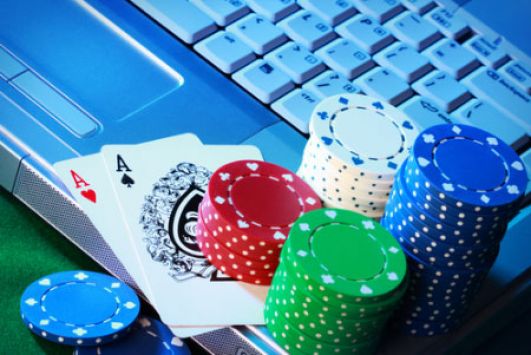 Ο εθισμός στα τυχερά παιχνίδια είναι ένα σοβαρότατο κοινωνικό πρόβλημα. 
Είναι γεγονός ότι τα τυχερά παιχνίδια είναι δυνατόν, κάτω από ορισμένες συνθήκες, να δημιουργήσουν εθισμό σε ένα παίκτη.
Στον παθολογικό τζόγο η έντονη ανάγκη του ατόμου να παίζει τυχερά παιχνίδια είναι τέτοια, ώστε να δημιουργείται πρόβλημα στη προσωπική ή επαγγελματική του ζωή.
37
Η ενασχόληση με τον τζόγο χωρίζεται σε 3 κατηγορίες:
Α) Μη συστηματική, δηλαδή το άτομο ασχολείται περιστασιακά, όπως την Πρωτοχρονιά, που σχεδόν όλοι παίζουμε χαρτιά. 
Β) Παθολογική , δηλαδή η συστηματική ανάγκη ενασχόλησης με τον τζόγο.
Γ) Εξάρτηση , δηλαδή το άτομο φτάνει να σκέφτεται και να ασχολείται αποκλειστικά και μόνο με τον τζόγο και τα τυχερά παιχνίδια.
38
ΕΘΙΣΜΟΣ ΣΤΟ ΔΙΑΔΙΚΤΥΟ
39
Εθισμός στο Διαδίκτυο
Ο εθισμός στο Διαδίκτυο  μια σχετικά νέα μορφή εξάρτησης αναφέρεται στην «καταναγκαστική, υπερβολική χρήση του διαδικτύου και τον εκνευρισμό ή δυσθυμική συμπεριφορά που παρουσιάζεται κατά τη στέρησή της». 
Ο εθισμός στο Διαδίκτυο αν και δεν έχει επισήμως αναγνωρισθεί ως κλινική οντότητα παρά μόνο σε Κίνα, Ν.Κορέα και Ταιβάν, αποτελεί μια κατάσταση, που προκαλεί σημαντική έκπτωση στην κοινωνική και επαγγελματική ή ακαδημαϊκή λειτουργικότητα του ατόμου. 
Οι ειδικοί της ψυχικής υγείας όλο και συχνότερα καλούνται, να προσεγγίσουν θεραπευτικά άτομα με προβληματική χρήση του Διαδικτύου.
Συνηθέστερη ορολογία πέρα από τον εθισμό στο Διαδίκτυο είναι επίσης η παθολογική και υπερβολική χρήση του διαδικτύου
40
ΑΙΤΙΑ ΕΘΙΣΜΟΥ ΣΤΟ ΔΙΑΔΙΚΤΥΟ
Το Διαδίκτυο έχει την ικανότητα να καλύψει συγκεκριμένες ψυχολογικές ανάγκες ενός ατόμου. Μπορεί να δημιουργήσει μια «ιδανική κατάσταση εαυτού», όπου το άτομο μπορεί να εξερευνήσει διάφορες πτυχές της προσωπικότητας του χωρίς να έχει περιορισμούς και συνέπειες. 
Στο Διαδίκτυο δεν υπάρχουν άμεσες συνέπειες των πράξεων, ο χρήστης μπορεί να μπει και να βγει όποτε θέλει, ενώ μπορεί να καλύψει την όποια εξωτερική εμφάνιση, αφού δεν υπάρχει οπτική επαφή.
Ταυτόχρονα, ο έφηβος μπορεί να ενσαρκώσει διαφορετικούς ρόλους, ή να υιοθετήσει διαφορετικές ταυτότητες ανάλογα με την εκάστοτε διαδικτυακή εμπειρία, εξαιτίας της ανωνυμίας, που συνιστά κατεξοχήν χαρακτηριστικό του Διαδικτύου. 
Συνήθως, τα παιδιά που αντιμετωπίζουν το πρόβλημα του εθισμού στο διαδίκτυο είναι αγόρια και μεγαλώνουν σε δύσκολες καταστάσεις.
41
ΑΙΤΙΑ ΕΘΙΣΜΟΥ ΣΤΟ ΔΙΑΔΙΚΤΥΟ
Πρόσφατες έρευνες στην Ελλάδα κατέδειξαν τη σημασία της γονικής μέριμνας και φροντίδας στην ανάπτυξη του εθισμού στο Διαδίκτυο. 
Η βέλτιστη παροχή γονικής μέριμνας χαρακτηρίζεται από φροντίδα και υγιή προστατευτικότητα, ούτως ώστε το παιδί να κατευθύνεται και να καθοδηγείται με επάρκεια σε ένα ασφαλές περιβάλλον, χωρίς να παρεμποδίζονται οι προσπάθειες του για την ανάδειξη προσωπικής ταυτότητας και αυτονόμησης. 
Αντίθετα, υπερπροστατευτικότα των γονέων και χαμηλά επίπεδα φροντίδας συνιστούν το πρότυπο μέριμνας 'affectionless control' (έλεγχος χωρίς στοργή) το οποίο συνδέθηκε με υψηλότερες βαθμολογίες εθισμού στο Διαδίκτυο.
42
Ρόλος γονέων
Ο ρόλος των γονέων είναι ιδιαίτερα σημαντικός τόσο για την πρόληψη, όσο και για την αντιμετώπιση του εθισμού των παιδιών τους από το Διαδίκτυο.
 Όσο αναφορά την πρόληψη το σημαντικότερο πράγμα που χρειάζεται να κάνουν οι γονείς προκειμένου να μπορούν να ελέγχουν αποτελεσματικά τη χρήση του Διαδικτύου από τα παιδιά τους, είναι να γνωρίσουν οι ίδιοι το μέσο. 
 Επιπλέον, είναι απαραίτητο να έχουν τεθεί κάποιες βάσεις όταν το παιδί φτάνει στην εφηβεία, να υπάρχουν δηλαδή όρια. Για να υπάρξουν ωστόσο όρια θα πρέπει οι γονείς να μπορούν να διαθέσουν τον απαραίτητο χρόνο, αφού είναι δύσκολο για ενοχικούς γονείς να θέσουν όρια. 
Σε πιο πρακτικό επίπεδο, ο υπολογιστής είναι καλό να βρίσκεται σε κοινόχρηστο χώρο και όχι στο δωμάτιο του παιδιού, ώστε να ελέγχεται διακριτικά η δραστηριότητα του παιδιού στο Διαδίκτυο.
43
ΔΙΑΔΙΚΤΥΑΚΟΣ ΚΑΙ ΣΧΟΛΙΚΟΣ  ΕΚΦΟΒΙΣΜΟΣ/ΘΥΜΑΤΟΠΟΙΗΣΗ:Περιγραφή-Ερευνητικά Δεδομένα-Πρόληψη
[Speaker Notes: εξέταση πλευρών του φαινομένου, όπως οι διάφορες μορφές του, η σχέση του με τις παραδοσιακές μορφές του bullying, πιθανές ενδείξεις εμπλοκής του εφήβου σε τέτοιες συμπεριφορές, παράγοντες επικινδυνότητας που συζητούνται από τη διεθνή βιβλιογραφία και συμβουλές προς γονείς και εκπαιδευτικούς. Τέλος, παρουσιάζονται ευρήματα έρευνας από μέλη της Ομάδας AStRA του Εθνικού και Καποδιστριακού Πανεπιστημίου Αθηνών.]
ΕΦΗΒΟΙ ΚΑΙ ΔΙΑΔΙΚΤΥΟ
Πάνω από το 80% των εφήβων χρησιμοποιούν τα ψηφιακά μέσα, ειδικά το διαδίκτυο 
Hinduja & Patchin, 2009. Huang & Chou, 2010

Θετική πλευρά: Ευεργετικές συνέπειες για την ανάπτυξη της προσωπικότητας 
Law, 2009. Huang & Chou, 2010

Επικίνδυνη πλευρά: Ευκαιρία για εκτόνωση επιθετικότητας →
    Διαδικτυακός Εκφοβισμός-Θυματοποίηση (Cyberbullying)
[Speaker Notes: «ψηφιακοί αυτόχθονες» «ψηφιακοί μετανάστες», 
Τρόπος χρήσης 
Κοινωνική υποστήριξη, ανάπτυξη ταυτότητας, ανάπτυξη διαπροσωπικής νοημοσύνης, κριτικής σκέψης, ψυχαγωγία
Για τη μελέτη του φαινομένου κρίνεται σκόπιμο να αντρέξει κανείς στη βιβλιογραφία για τον παραδοσιακό εκφοβισμό/θυματοποίηση]
ΔΙΑΔΙΚΤΥΑΚΟΣ ΕΚΦΟΒΙΣΜΟΣ-ΘΥΜΑΤΟΠΟΙΗΣΗ (CYBER-BULLYING)
Κάθε συμπεριφορά που εκδηλώνεται μέσω ηλεκτρονικών ή ψηφιακών μέσων 
    και έχει, επαναλαμβανόμενα, σκοπό 
    τη μετάδοση εχθρικών ή επιθετικών μηνυμάτων
    με πρόθεση να προκαλέσουν 
    βλάβη ή δυσαρέσκεια στους άλλους
   Tokunaga, 2010
[Speaker Notes: Ένας μαθητής εκφοβίζεται ή θυματοποιείται όταν δέχεται:

Επανειλημμένα
Συστηματικά
Απρόκλητα
Εσκεμμένα
Για αρκετά μεγάλο χρονικό διάστημα

   επιθετικές και βίαιες συμπεριφορές 
   από έναν ή πολλούς συμμαθητές του, 
   με σκοπό 
   να του προκαλέσουν σωματική βλάβη και ψυχικό πόνο
Ηλεκτρονικός εκφοβισμός, ηλεκτρονική παρενόχληση, on line εκφοβισμός, e-εκφοβισμός, κυβερνο-εκφοβισμός
Εντός-εκτός σχολείου, μπορεί άγνωστη η ταυτότητα, προυπόθεση ανισορροπίας θύτη θύματος παραδοσιακού bullying ανατρέπεται.
Εννοιολογικός ορισμός
Λειτουργικός ορισμός: μορφές flaming, outing, happy slapping…
 Aπό την πρώτη έρευνα του 2000 (Filkenhor, Mitchell & Wolack, 2000) έως τη δεύτερη του 2005 (National Clidren’s Home, 2005) η διαδικτυακή παρενόχληση από τους χρήστες του διαδικτύου ανέβηκε από το 28% στο 48% (Hanewald, 2008). 
Ποικιλία λειτουργικών ορισμών
Ο διαδικτυακός εκφοβισμός, σε σχέση με τον παραδοσιακό…

Συμβαίνει Οπουδήποτε (όχι μόνο στο σχολείο)

Έχει την τάση να αυξάνεται

Συμβαίνει σε πλαίσια ανωνυμίας

Εξαπλώνεται με υψηλότερη ταχύτητα

Πιο σαδιστικός

Υψηλότερα επίπεδα άρσης αναστολών (αίσθηση του θύτη πως είναι αόρατος, αποπροσωποποίηση)

Έχει μεγαλύτερο αντίκτυπο στο θύμα

Έχει ως θύματα συχνότερα τα κορίτσια

Εμπλέκει τους παρατηρητές ως θύτες και δεν τους αφήνει αμέτοχους.]
ΣΥΓΚΡΙΣΗ ΠΑΡΑΔΟΣΙΑΚΟΥ ΚΑΙ ΔΙΑΔΙΚΤΥΑΚΟΥ ΕΚΦΟΒΙΣΜΟΥ/ΘΥΜΑΤΟΠΟΙΗΣΗΣ
Ο διαδικτυακός εκφοβισμός, σε σχέση με τον παραδοσιακό…

Συμβαίνει Οπουδήποτε (όχι μόνο στο σχολείο)

Έχει την τάση να αυξάνεται

Συμβαίνει σε πλαίσια ανωνυμίας
Υψηλότερα επίπεδα άρσης αναστολών (αίσθηση του θύτη πως είναι αόρατος, αποπροσωποποίηση)
Όχι προϋπόθεση η διαφορά δύναμης μεταξύ θύματος και θύτη

Εξαπλώνεται με υψηλότερη ταχύτητα

Πιο σαδιστικός

Έχει μεγαλύτερο αντίκτυπο στο θύμα

Έχει ως θύματα συχνότερα τα κορίτσια

Εμπλέκει τους παρατηρητές ως θύτες και δεν τους αφήνει αμέτοχους.
[Speaker Notes: Μπορεί να εμπλακούν παιδιά και ενήλικες από όλο τον κόσμο. Έτσι, ακόμα και ένα θύμα στην πραγματική ζωή, με περιορισμένη κοινωνική ισχύ, μπορεί να μετατραπεί σε θύτη.Η Οι διαδικτυακές επικοινωνίες μπορεί να είναι ιδιαίτερα σαδιστικές Οι επιθετικές μορφές επικοινωνίας μπορεί να συμβούν 24 ώρες το 24ωρο.Υψηλά επίπεδα άρσης αναστολών: Οι θύτες τείνουν να κάνουν στο διαδίκτυο ο,τι δε θα έκαναν στην πραγματική ζωή.Αποπροσωποποίηση Οι συνέπειες των ίδιων των πράξεων τους αποδίδονται σε προσωπεία ή διαδικτυακά avatars
θύτεςΕμπλέκονται μόνο οι μαθητές της τάξης και του σχολείου.Γενικά, μόνο ο θύτης, οι συμμαθητές και το θύμα  μπορεί να γίνουν επιθετικοίΗ συχνότητά του έχει την τάση να μειώνεταιΟι θύτες είναι συμμαθητές, τους οποίους γνωρίζει το θύμα. Οι εκφοβιστικές πράξεις γνωστοποιούνται σε άλλους μαθητές του σχολείου όπου συνέβησαν τα περιστατικά ή σε φίλους που φοιτούν σε  άλλα γειτονικά σχολεία Ο εκφοβισμός σπάνια λαμβάνει σαδιστική μορφή, εκτός από τις περιπτώσεις νεανικής εγκληματικότηταςΟι εκφοβιστικές συμπεριφορές μπορεί  να συμβούν κατά τη διάρκεια της παραμονής στο σχολείο ή στη διαδρομή σπίτι-σχολείο, σχολείο-σπίτι. Μέτρια Επίπεδα άρσης αναστολών εξαιτίας της δυναμικής της ομάδας της σχολικής τάξης.Η ανάγκη του θύτη να κυριαρχεί στις διαπροσωπικές σχέσεις τον κάνει ορατό. Παρουσία απτής ανατροφοδότησης εκ μέρους του θύματος, στην οποία ο θύτης δε δίνει σημασία. Συνειδητοποίηση αλλά ψυχρή επίγνωση.Αποποίηση ευθυνών«Αστειευόμαστε», «Δε φταίω εγώ»Ο αντίκτυπος στο θύμα είναι μικρότερος.Πρωταρχικοί στόχοι τα αγόριαΟι μάρτυρες μένουν παθητικοί ως θεατές]
ΣΤΑΤΙΣΤΙΚΑ ΣΤΟΙΧΕΙΑ
Έφηβοι θύτες/θύματα: 20%-40%  

Shariff, 2008. Junoven & Gross, 2008. Hinduja & Patchin, 2008. Tokunaga, 2010 

Έρευνες στην Ελλάδα:
Φοιτητικός πληθυσμός: 44% θύματα, 16% θύτες 
Πρόγραμμα Ε-COST για το Cyberbullyng, 2009

Έφηβοι θύματα απειλών μέσω διαδικτύου: 4,2 % 
Μονάδα Εφηβικής Υγείας (Μ.Ε.Υ.), Πανεπιστήμιο Αθηνών, 2010


Διαδικτυακός Εκφοβισμός/Θυματοποίηση
Θύτες: 44,8% 
Θύματα: 58,4%
Αβδελίδου, Σταυρόπουλος, Μόττη (2011)
[Speaker Notes: 2009 Γκουντσίδου
Για bullying αυξητική τάση φαινομένου 10-20%]
ΜΟΡΦΕΣ ΔΙΑΔΙΚΤΥΑΚΟΥ ΕΚΦΟΒΙΣΜΟΥ/ΘΥΜΑΤΟΠΟΙΗΣΗΣ (1)
Αποστολή Υβριστικών Μηνυμάτων (Flaming)

Παρενόχληση μέσω Διαδικτύου

Διαδικτυακή Καταδίωξη (Cyberstalking)

Δυσφήμιση/Αμαύρωση Υπόληψης (Denigration - Put-downs)

Μεταμφίεση (Masquerade) / Οικειοποίηση ταυτότητας άλλου (Impersonation)
[Speaker Notes: Φαίνεται να υπάρχει σχέση μεταξύ των διαφόρων ειδών και του προτιμούμενου ηλεκτρονικού περιβάλλοντος για τον κάθε ένα, αλλά είναι αναγκαία η περαιτέρω μελέτη για πιο συγκεκριμένους συσχετισμούς.
Αποστολή Υβριστικών Μηνυμάτων (Flaming)
  Η αποστολή θυμωμένων, αγενών, χυδαίων μηνυμάτων μέσω ηλεκτρονικού ταχυδρομείου ή άλλου τρόπου ανταλλαγής γραπτών μηνυμάτων (Φισούν & Φλώρος, 2009). Θύτης και θύμα έχουν την ίδια δύναμη, μπορεί να μην συναναστρέφονται στην πραγματική ζωή και αντιμετωπίζει ο ένας τον άλλον «επί ίσοις όροις», για μια περιορισμένη διάρκεια κοινής διαδικτυακής δραστηριότητας. Ας σημειωθεί πως κατά τη συμμετοχή σε διαδικτυακή συζήτηση (κυρίως τα κορίτσια) ή σε αλληλεπιδραστικά βιντεοπαιχνίδια (κυρίως τα αγόρια), πολλοί έφηβοι και προέφηβοι «διασκεδάζουν» μέσα από την ανταλλαγή αμοιβαίων προσβολών (Pinna, Pisano & Saturno, 2009). Για το είδος αυτό εναλλακτικά χρησιμοποιείται και ο όρος  “text war” (http://www.madata.gr/index.php/diafora/child-family/advices/34773.html, 2009).
Παρενόχληση μέσω Διαδικτύου
 Επανειλημμένη αποστολή προσβλητικών μηνυμάτων μέσω ηλεκτρονικού ταχυδρομείου ή άλλου τρόπου ανταλλαγής γραπτών μηνυμάτων σε ένα άτομο. Επιπρόσθετα, κυρίως από τα κορίτσια χρησιμοποιούνται το spyware για τον έλεγχο τον κινήσεων του θύματος στο διαδίκτυο και τα βωβά τηλεφωνήματα (Pinna, Pisano & Saturno, 2009).
Διαδικτυακή Καταδίωξη (Cyberstalking)
 Παρακολούθηση μέσω διαδικτύου η οποία περιλαμβάνει απειλές για πρόκληση βλάβης ή είναι εξαιρετικά εκφοβιστική. Η παρενόχληση γίνεται ιδιαίτερα επίμονη και ταπεινωτική και το θύμα αρχίζει να φοβάται για τη σωματική του ασφάλεια. Κυρίως συμβαίνει σε περιπτώσεις έντονα συγκρουσιακών σχέσεων ή διακοπής αισθηματικών σχέσεων (Pinna, Pisano & Saturno, 2009).
Δυσφήμιση/Αμαύρωση Υπόληψης (Denigration - Put-downs)
Αποστολή βλαβερών αναληθών ή σκληρών δηλώσεων για ένα άτομο σε άλλους ή δημοσίευση τέτοιου υλικού στο διαδίκτυο. Σε αντίθεση με την παρενόχληση μέσω διαδικτύου, η προσβλητική δραστηριότητα του θύτη με πρόθεση να βλάψει τη φήμη και το φιλικό δίκτυο ενός συνομηλίκου, μπορεί να περιοριστεί σε μία μόνο πράξη (π.χ. δημοσίευση στο διαδίκτυο μιας επεξεργασμένης φωτογραφίας ενός συμμαθητή με σκοπό τη γελοιοποίηση, διεξαγωγή μιας ψηφοφορίας στο διαδίκτυο με σκοπό την υποτίμηση μιας συμμαθήτριας, διάδοση πορνογραφικού υλικού για διασυρμό της πρώην κοπέλας). Η συμπεριφορά αυτή είναι ικανή να προκαλέσει, με την, όχι απαραίτητα ηθελημένη, ενεργό συνεισφορά των άλλων χρηστών του διαδικτύου, μη προβλέψιμα. αποτελέσματα (Pinna, Pisano & Saturno, 2009).
Μεταμφίεση (Masquerade) / Υπόδυση άλλου (Impersonation)
 Προσποίηση του να είναι κανείς κάποιος άλλος και αποστολή ή δημοσίευση υλικού που κάνει το άτομο να φαίνεται κακό. Για παράδειγμα, ένας μαθητής μπορεί να κλέψει το λογαριασμό κάποιου είτε επειδή απέκτησε με τη συγκατάθεσή του τον κωδικό πρόσβασης, είτε γιατί πέτυχε με τα κατάλληλα προγράμματα να τον αποσπάσει. Ύστερα, επιδιώκει να προσποιηθεί πως είναι αυτό το άτομο για να στείλει μηνύματα, με σκοπό να σκιαγραφήσει μία αρνητική εικόνα του, να του δημιουργήσει προβλήματα ή να το θέσει σε κίνδυνο, βλάπτοντας τη φήμη του ή τις φιλίες του (Pinna, Pisano & Saturno, 2009. Misha, Sainni & Solomon, 2009). Διασυρμός (Outing)
Αποστολή ή δημοσίευση υλικού για ένα άτομο, το οποίο  αποκαλύπτει ευαίσθητες ιδιωτικές ή αποτροπιαστικές πληροφορίες, συμπεριλαμβανομένης της προώθησης ιδιωτικών μηνυμάτων ή εικόνων και της δημοσιοποίησης προσωπικών στοιχείων που αφορούν τη σεξουαλική προτίμηση (Pinna, Pisano & Saturno, 2009. http://www.madata.gr/index.php/diafora/child-family/advices/34773.html,2009).     Φαίνεται πως, σε σχέση με τη δυσφήμιση/αμαύρωση υπόληψης, το περιεχόμενο του δημοσιευμένου υλικού δεν περιλαμβάνει μόνο κακεντρεχή σχόλια αλλά  έχει πιο παραβιαστικό για την ιδιωτική ζωή του ατόμου χαρακτήρα, εξαιτίας των πιο λεπτομερών αναφορών. Επιπρόσθετα, η πηγή του υλικού ή των πληροφοριών που δημοσιοποιούνται είναι το ίδιο το θύμα.]
ΜΟΡΦΕΣ ΔΙΑΔΙΚΤΥΑΚΟΥ ΕΚΦΒΙΣΜΟΥ/ΘΥΜΑΤΟΠΟΙΗΣΗΣ (2)
Διασυρμός (Outing)

Βιντεοσκόπηση ή Λήψη Φωτογραφιών με τη χρήση της κάμερας του κινητού (Ηappy slapping) 

Αποκλεισμός 

Βομβαρδισμός

Φυλετικές Διακρίσεις μέσω διαδικτύου

Pinna, Pisano & Saturno, 2009. Misha, Sainni & Solomon, 2009
[Speaker Notes: Βιντεοσκόπηση ή Λήψη Φωτογραφιών με τη χρήση της κάμερας του κινητού (Ηappy slapping) 
Πρόκειται για μια εγκληματικής μορφής συμπεριφορά που έχει τις απαρχές της στην πραγματική ζωή (ένα παιδί ή μια ομάδα παιδιών πειράζουν ή δέρνουν ένα συνομήλικο ενώ άλλοι απαθανατίζουν την πράξη με την κάμερα του κινητού τηλεφώνου), και η οποία μπορεί να συνεχιστεί, με διαφορετικά χαρακτηριστικά στο διαδίκτυο (http://www.madata.gr/index.php/diafora/child-family/advices/34773.html,2009). Οι εικόνες δημοσιεύονται και κοινοποιούνται στους χρήστες, οι οποίοι μπορούν να τις σχολιάσουν και, συχνά, να επακολουθήσει ψηφοφορία. Τελικά εκλέγεται το προτιμώμενο ή το πιο διασκεδαστικό βίντεο (). Επίσης, οι φωτογραφίες  είναι πιθανό να υποστούν επεξεργασία, ώστε το εικονιζόμενο άτομο να παρουσιαστεί να συμμετέχει σε ταπεινωτικές στάσεις ή καταστάσεις (Hinduja & Patchin, 2009). Η διαφορά με τα προαναφερθέντα παρεμφερή είδη διαδικτυακού εκφοβισμού/θυματοποίησης έγκειται στην αποκλειστική χρήση του οπτικοακουστικού υλικού. 
Αποκλεισμός 
Σκληρός, ηθελημένος αποκλεισμός κάποιου από μια διαδικτυακή ομάδα (λίστα φίλων) ή από άλλα περιβάλλοντα τα οποία προστατεύονται  από κωδικό πρόσβασης. Χρησιμοποιείται συχνά ο όρος Ban.
Αποκλεισμός 
Σκληρός, ηθελημένος αποκλεισμός κάποιου από μια διαδικτυακή ομάδα (λίστα φίλων) ή από άλλα περιβάλλοντα τα οποία προστατεύονται  από κωδικό πρόσβασης. Χρησιμοποιείται συχνά ο όρος Ban. Βομβαρδισμός
Χρήση ενός αυτoματοποιημένου προγράμματος, με σκοπό την κατάρρευση του συστήματος που υποστηρίζει το ηλεκτρονικό ταχυδρομείο του θύματος. Η αποστολή χιλιάδων ταυτόχρονων μηνυμάτων μπλοκάρει το λογαριασμό του ηλεκτρονικού ταχυδρομείου (Burgess-Proctor, Patchin, & Hinduja, 2008, όπως αναφέρουν οι Calvete, Orue, κ.α., 2009).
Μετά την αναφορά σε κάθε μορφή διαδικτυακού εκφοβισμού/θυματοποίησης θεωρείται χρήσιμο να σημειωθεί πως πολλές φορές η διαφοροποίηση μεταξύ των  μορφών δεν είναι σαφής, αφού οι συμπεριφορές που αντιστοιχούν σε κάθε είδος είναι δυνατό να αλληλοεπικαλύπτονται. 

Στα chat rooms για παράδειγμα, βρέθηκε πως υπάρχει πιθανότητα 19% για έκθεση εφήβων  σε αρνητικά σχόλια για τη φυλή τους, ενώ το 69% του δείγματος ανέφερε συνδιαλλαγές στο διαδίκτυο με ρατσιστικό περιεχόμενο (Tynes, Giant et al, 2008).
2010:
κείμενο (14%), 
chat rooms (5%) και τα ηλεκτρονικά μηνύματα ( 4%).
ανταλλαγή άμεσων γραπτών μηνυμάτων. 
η εφαρμογή η χρήση της οποίας είναι πιο πιθανό να οδηγήσει σε διαδικτυακό εκφοβισμό/θυματοποίηση]
ΠΑΡΑΓΟΝΤΕΣ ΕΠΙΚΙΝΔΥΝΟΤΗΤΑΣ ΔΙΑΔΙΚΤΥΑΚΟΥ ΕΚΦΟΒΙΣΜΟΥ/ΘΥΜΑΤΟΠΟΙΗΣΗΣ (1)
[Speaker Notes: ΓΡΑΨΕ ΤΑΑτομικοί ΠαράγοντεςΔημογραφικοίΗλικίαΦύλο Διαφορετικότητα ως προς την εθνική καταγωγήΒιολογικοίΥποφλοιώδεις βλάβεςΒλάβες Κ.Ν.Σ. ΕπιληψίαΧρόνιες ασθένειεςΕπιπλοκές κατά τον τοκετόΧαρακτηριστικά Προσωπικότητας/ΨυχοπαθολογίαΆγχος για κοινωνικές επαφέςΠαρανοϊκή ετοιμότηταΧρήση ουσιών Συναισθηματική δυσφορίαΚατάθλιψη- ΘλίψηΑυτοκτονικός ιδεασμόςΠρόκληση βλάβης στον εαυτόΑπομόνωση Διάσπαση προσοχήςΑδυναμία ελέγχου παρόρμησηςΧαμηλά επίπεδα ενσυναίσθησης-έλλειψη σεβασμού προς τον άλλο/αυτοσεβασμούΨυχοσωματικά συμπτώματαΨυχωτισμός «Σκοτεινή Τριάδα»: Ψυχοπαθητικότητα-Ναρκισσισμός-ΜακιαβελισμόςΑντιλήψεις ακαδημαϊκής επιτυχίας, Μαθησιακές δυσκολίες, χαμηλή νοημοσύνηΠροβλήματα συμπεριφοράς: (εμπλοκή σε παραδοσιακό εκφοβισμό/θυματοποίηση, προδιάθεση για ανταπόκριση με θυμό στα ερεθίσματα, θυμός,εδραιωμένα γνωστικά σχήματα σχετικά με την δικαιολόγηση της βίας, σεξουαλική επιθετικότητα)Περιορισμένες κοινωνικές δεξιότητεςΧαμηλή αυτοεκτίμησηΚυκλική Εναλλαγή ρόλων θύματος/θύτηΧρήση διαδικτύουΕμπλοκή σε επικίνδυνες συμπεριφορές (στο διαδίκτυο επίσκεψη σε πορνογραφικά sites)Σκοπός χρήσης του διαδικτύου (από έρευνα αναφέρονται 1η η ψυχαγωγία και 2η η επικοινωνία)Προτίμηση στη χρήση εφαρμογής «ανταλλαγή άμεσων μηνυμάτων» 5a model: availability, accessibility, anonymity, affordability, alonenessΕξάρτηση από διαδίκτυοΈκθεση στη βία ( πιθανή σύνδεση με MMORPG’S)Παράγοντες ΠλαισίουΟικογένειαΔυσμενές οικογενειακό κλίμαΑσθενής συναισθηματικός δεσμός με τροφό (ανασφαλής προσκόλληση)υπερπροστασία γονιών συγκρουσιακές σχέσειςΧαμηλά επίπεδα επίβλεψης από τροφόΑσαφή όριαΣκληρή πειθαρχίαΣωματική τιμωρίαΣεξουαλική κακοποίησηΠαραβατικότητα γονέωνΚατάχρηση αλκοόλ από γονείςΔυσάρεστα γεγονότα ζωής στην οικογένειαΜεγάλο μέγεθος οικογένειαςΣυνομήλικοιΕπικρότηση συμπεριφοράς εκφοβισμού/θυματοποίησης από συνομηλίκουςΑπόρριψη από συνομηλίκους Συναναστροφή με παραβατικούς εφήβουςΜεγάλο μέγεθος ομάδας συνομηλίκωνΣχολείοΚακή οργάνωσηΨυχρό σχολικό κλίμαΑνεπαρκές προσωπικόΠεριορισμένος χώροςΣχολείο σε υποβαθμισμένη περιοχή σε μεγάλο αστικό κέντροΚοινωνικές ΣυνθήκεςΔύσκολες οικονομικές συνθήκεςΥπερβολική οικονομική ευμάρεια
Δεν ξέρουμε αν είναι αιτία ή αποτέλεσμα
Σοσ η χαμηλήαυτοεκτίμηση
Η δυσκολία έκφρασης επίλυσης προβλημάτων
Η κατάθλιψη το άγχος
Οι μαθησιακές δυσκολίες
Πλαίσιο ειδικά η οικογένεια, όρια σληρότητα το σχολείο το ίδιο αντισταθμσ΄τικός ρόλος
Απορρόφηση οικνωνικών αναταραχών από τοα παιδιά, επιθετικότητα στο μικρόκοσμο του σχολείου
Επίσης μπορεί να είναι συμπτωματικές αντιδράσεις:
Διέξοδος από ματαίωση, όχι συγκρούσεις γονέων, προσέλκυση προσοχής, εκδίκηση, εκτόνωση αρνητικών συναισθ, άμυνα, όχι υποχρεώσεις,να ελέγξει την υπομονή των άλλων]
ΜΕΘΟΔΟΣ
Φορέας: 
Ερευνητική Ομάδα ATHENA STUDIES OF RESILIENT ADAPTATION (AStRA), Τομέας Ψυχολογίας, Ε.Κ.Π.Α.

Δείγμα: 
N=463 μαθητές λυκείων της περιφέρειας της Αττικής. Α’ και Β’ Λυκείου
[Speaker Notes: Ψυχομετρικά εργαλεία: 

Δημογραφικό ερωτηματολόγιο 

Ερωτηματολόγιο της εξάρτησης από το διαδίκτυο-ΙΑΤ
    Internet Addiction Test, Young, 1998

Ερωτηματολόγιο Εκφοβισμού/Θυματοποίησης 
                                        Campfiled, 2008

Δήμους της Αθήνας, του Αιγάλεω, της Αρτέμιδος και του Πειραιά.
Μέσα Συλλογής Δεδομένων Το εργαλείο αυτό, αποτελούμενο από  20 στοιχεία, εκτιμά τη σοβαρότητα των αρνητικών συνεπειών που απορρέουν από την υπερβολική χρήση του διαδικτύου. Για κάθε στοιχείο υπάρχει ένα εύρος έξι πιθανών απαντήσεων, που κυμαίνονται μεταξύ 5 βαθμών (1=¨ καθόλου¨ και 5= ¨πάντα¨), καθώς και της επιλογής “0”, η οποία αντιστοιχίζεται με το “Δεν με αφορά”. 
Δημογραφικό ερωτηματολόγιο (TDI, IAD). 

Τέλος,  για τη μέτρηση της εμπλοκής των υποκειμένων σε συμπεριφορές επιθετικότητας μεταξύ συνομηλίκων, τόσο πρόσωπο με πρόσωπο, όσο και μέσω διαδικτύου, μετρήθηκε από το Ερωτηματολόγιο Εκφοβισμού/Θυματοποίησης (Campfield, 2008), προσαρμοσμένο στα ελληνικά. Η αγγλόφωνη εκδοχή του (Bullying/Victimization Questionnaire) δημιουργήθηκε από την Delia Carroll Campfield και αποτέλεσε τμήμα της διδακτορικής της μελέτης με θέμα: Cyber Bullying and Victimization: Psychosocial characteristics of Bullies, Victims and Bully/Victims (Campfield, 2008). Το ερωτηματολόγιο αυτό περιλαμβάνει μερικές ερωτήσεις από το Peer Victimization Questionnaire (PVQ), οι οποίες επιλέχτηκαν για να προσδιοριστούν οι συμπεριφορές που αφορούν τον εκφοβισμό/θυματοποίηση πρόσωπο με πρόσωπο, καθώς και άλλα ερωτήματα που είχαν ως σκοπό την  εκτίμηση  του διαδικτυακού εκφοβισμού/ θυματοποίησης. 
To PVQ είναι ένα πολυδιάστατο ερωτηματολόγιο αυτοαναφοράς σχεδιασμένο για την μέτρηση της θυματοποίησης πρόσωπο με πρόσωπο στον εφηβικό πληθυσμό. (Lopez, 1997). Η αξιοπιστία εσωτερικής συνέπειας για το σύνολο των συχνοτήτων που προέκυψαν από τα ερωτήματα  του PVQ πάνω στη θυματοποίηση μεταξύ συνομηλίκων, μετά από χορήγηση σε δείγμα 238 εφήβων 6ης και 7ης τάξης βρέθηκε να είναι  Cronbach a = 0.91. Το ερωτηματολόγιο που χρησιμοποιήθηκε στα πλαίσια αυτής της έρευνας εκτιμά, επιπλέον τη συχνότητα του εκφοβισμού πρόσωπο με πρόσωπο και του διαδικτυακού εκφοβισμού, αλλά και τον αντιλαμβανόμενο αντίκτυπο των γεγονότων αυτών στο άτομο (π.χ. οι μαθητές ρωτήθηκαν πόσο σε ενόχλησε το περιστατικό με επιλογές για απάντηση Καθόλου, Αρκετά, Πολύ). 
Το Ερωτηματολόγιο Εκφοβισμού/Θυματοποίησης  αφορά στην εμπλοκή των συμμετεχόντων σε κάποια από τις ακόλουθες συμπεριφορές εκφοβισμού/θυματοποίησης από την έναρξη της σχολικής χρονιάς: εκφοβισμό πρόσωπο με πρόσωπο (FFΒ), θυματοποίηση πρόσωπο με πρόσωπο (FFV), διαδικτυακό εκφοβισμό (CB) και διαδικτυακή θυματοποίηση (CB). Αποτελείται από 162 ερωτήματα (39 ερωτήματα εκφοβισμού πρόσωπο με πρόσωπο, 39 ερωτήματα θυματοποίησης πρόσωπο με πρόσωπο, 42 ερωτήματα διαδικτυακού εκφοβισμού και 42 ερωτήματα διαδικτυακής θυματοποίησης). Ανά τρία, τα ερωτήματα περιγράφουν μια συμπεριφορά από τις παραπάνω.
 Πιο συγκεκριμένα, τα ερωτήματα ζητούν από το υποκείμενο να απαντήσει αν του έχει συμβεί κάποια τέτοια μορφή εκφοβισμού/θυματοποίησης (ναι/όχι), αν ναι πόσο συχνά (π.χ.1-2 φορές το μήνα, καθημερινά) και την αντιλαμβανόμενη από το ίδιο ενόχληση που συνόδευε το περιστατικό. Η εκτίμηση της εσωτερικής συνέπειας της κλίμακας, στην αμερικάνικη εκδοχή της, εκτιμήθηκε στην προαναφερθείσα έρευνα της Campfield (2008) α=.90. Ας σημειωθεί πως η αμερικάνικη εκδοχή είναι λίγο διαφορετική, αφού τα ερωτήματα είχαν συμπτυχθεί στα 54. Ενδεικτικά, τα ερωτήματα αφορούν επιθετικές πράξεις όπως σωματική βία, κλοπή από άλλους, απειλές σωματικής βλάβης, και πιο έμμεσες μορφές επιθετικότητας μέσα από σχέσεις όπως ο αποκλεισμός άλλων από δραστηριότητες ή η διάδοση φημών ή ψεμάτων. 
220 αγόρια 243 κορίτσια 
Πλειοψηφία ελληνικής καταγωγής, αλβανικής μεικτής, ή κάτι άλλο]
ΕΥΡΗΜΑΤΑ (1)
Παρενόχληση μέσω διαδικτύου: 
30,7% θύμα
20,4% θύτης

Παρενόχληση μέσω διαδικτύου και Φύλο:
Θύματα: 30% αγοριών, κοριτσιών
Θύτες: 28% αγοριών, 13% κοριτσιών

Διαδικτυακός Εκφοβισμός/Θυματοποίηση
Θύτες: 44,8% 
Θύματα: 58,4%
[Speaker Notes: Η παρενόχληση είναι ευρύτερη έννοια: ο διαδικτυακός εκφοβισμός συμβαίνει μόνο αν είναι μέρος ή σχετίζεται με τον παραδοσιακό εκφοβισμό
Επαναλαμβανόμενος
Απαρχές ή συνέπειες σχετικέςμε το σχολείο]
ΕΥΡΗΜΑΤΑ (2)
Στατιστική Πρόβλεψη συμπεριφορών διαδικτυακού εκφοβισμού

Λογαριθμική Ανάλυση Παλινδρόμησης
Ανεξάρτητες μεταβλητές:
Α. 
Βαθμός εξάρτησης από το διαδίκτυο
Επίπεδα θυματοποίησης πρόσωπο με πρόσωπο

Β.
Φύλο
Καταθλιπτικά συμπτώματα
Αρνητική δημοτικότητα από τους συνομηλίκους



Η δοκιμή του πλήρους μοντέλου είχε αποτέλεσμα στατιστικά σημαντικό (p<0,001)
[Speaker Notes: 2(2, N = 467) = 52,916, p < .001]
ΕΥΡΗΜΑΤΑ (3)
A. Οι πιθανότητες να εμπλακεί ένας έφηβος σε συμπεριφορές διαδικτυακού εκφοβισμού αυξάνονται ανάλογα με: 

τον αριθμό των μορφών θυματοποίησης πρόσωπο με πρόσωπο 

το βαθμό εξάρτησης από το διαδίκτυο
 

Αβδελίδου, Σταυρόπουλος & Μόττη, 2011
ΕΥΡΗΜΑΤΑ (4)
B. Οι πιθανότητες να εμπλακεί ένας έφηβος σε συμπεριφορές διαδικτυακής θυματοποίησης αυξάνονται 

Αν το φύλο του παιδιού είναι αγόρι
Ανάλογα με τον αριθμό συμπτωμάτων κατάθλιψης
Ανάλογα με το βαθμό στον οποίο απορρίπτεται από συνομηλίκους
Αβδελίδου, Σταυρόπουλος & Μόττη, 2011
ΣΥΖΗΤΗΣΗ (1)
A. Παράγοντας Ανωνυμίας 
- Έλλειψη ανατροφοδότησης μέσω -λεκτικής και μη-   επικοινωνίας
Hinduja & Patchin, 2009.
- άρση αναστολών
    →4 παράγοντες:
Αποσχιστική ανωνυμία
Εγωκεντρική ενδοβολή
Αποσχιστική φαντασία 
Ελαχιστοποίηση των αρχών
Suler, 2004
    - απομάκρυνση ενδεχομένου τιμωρίας
Willard, 2003
[Speaker Notes: 4 παράγοντες suler, εξετάζουν την ανωνυμία μέσα από το πρίσμα της ψυχοπαθολογίας με έναν ψυχοδυναμικό προσανατολισμό;
Άρση αναστολών: αίσθηση πως κάποιος είναι αόρατος

Δεν υπάρχει η ανάγκη να υιοθετήσουν οι έφηβοι μια ενιαία ταυτότητα εντός και εκτός διαδικτύου
Ο διαδικτυακός αυτός μετατρέπεται σε έναν κατακερματισμένο εαυτό
Εγωκεντρική ενδοβολή: ψυχωτικά συμπτώματα

Τουπερεγώ και οι ηθικές γνωστικε΄ς διεργασίες προσωρινά αποκλείονται από τον ψυχισμό. Κάποιοι πείθουν το εαυτότους ότι οι συμπεριφορές αυτές δεν έχουν καμία σχέση με τον πραγμτικό τους εαυτό. Μετατόπιση προς ένα αστερισμό στη δομή του εαυτού με πυρήνες νόησης και συναισθήματςο διαφορετικόυς από τη συνειδητή δομή του. Όχι πιο ωμός, αληθινός ευατός αλλά 
αποσχιστική ανωνυμία, εγωκεντρική ενδοβολή, αποσχιστική φαντασία και ελαχιστοποίηση των αρχών. Κλινική εμπειρία]
ΣΥΖΗΤΗΣΗ (3)
Ψυχοπαθολογία:
 κοινό για εφήβους 
 θύματα στη σχολική ζωή 
θύτες στο διαδίκτυο
εξαρτημένους από το διαδίκτυο

Αίτιο ή αποτέλεσμα;…

B. Μεγαλύτερος αντίκτυπος της διαδικτυακής θυματοποίησης στα αγόρια, αφού παραδοσιακά στην εφηβεία τα κορίτσια πιο επιρρεπή στην κατάθλιψη 
Petersen, Sarignani & Kennedy, 1991. Nolen-Hoeksema & Girgus, 1994
Πιθανή ερμηνεία: δυσκολία των αγοριών να ελίσσονται κοινωνικά  και να διαχειρίζονται αποτελεσματικά τις διαπροσωπικές σχέσεις, συγκριτικά με τα κορίτσια 
 Galen & Underwood, 1997
[Speaker Notes: Ό(π.χ. άγχος, κατάθλιψη, διαταραχές διαγωγής)
Οι γονείς φοβούνται, το απαγορεύουν
χι δαιμονοποίηση του διαδικτύου
Μη αποκάλυψη της ταυτότητας,ενημέρωση γονέων και δασκάλων.]
ΡΟΛΟΣ ΕΚΠΑΙΔΕΥΤΙΚΩΝ ΚΑΙ ΓΟΝΕΩΝ
   ΣΤΗΝ ΠΡΟΛΗΨΗ ΚΑΙ ΤΗΝ ΑΝΤΙΜΕΤΩΠΙΣΗ ΦΑΙΝΟΜΕΝΩΝ
  ΔΙΑΔΙΚΤΥΑΚΟΥ ΕΚΦΟΒΙΣΜΟΥ-ΘΥΜΑΤΟΠΟΙΗΣΗΣ
[Speaker Notes: Δεν υπαρχουν λύσεις, συνταγές, όυτε είναι μόνο ευθύνη των γονιών, όχι ενοχοποίηση τους. Συνεργασία με τα παιδιά και το σχολείο. Δεν είναι όλες οι επιθετικές συμπεριφορές ίδιεςΔεν αντιδρούμε με επιθετικότητα
Παρατηρούμε αν το πρόβλημα εμφανίζεται με ποικίλες μορφές
Εξετάζουμε τη συμπεριφορά σε σχέση με άλλους παράγοντες
Εξετάζουμε τους παράγοντες σε εξελικτική προοπτική
Δεν ξεχνάμε ότι υπάρχει πραγματικός κίνδυνος παρερμηνείας


2. Κάθε παιδί/ενήλικας παρεμβαίνει με διαφορετικό τρόπο στις συγκρούσεις-άλλοι μπορούν να τις διαχειριστούν μόνοι τους και άλλοι όχι

3. Ο πιο αποτελεσματικός παράγοντας αποτροπής της θυματοποίησης είναι ο ενήλικας]
ΣΗΜΑΔΙΑ ΑΝΑΓΝΩΡΙΣΗΣ ΕΜΠΛΟΚΗΣ ΕΝΟΣ ΠΑΙΔΙΟΥ ΣΤΟ ΔΙΑΔΙΚΤΥΑΚΟ ΕΚΦΟΒΙΣΜΟ (1)
Ξαφνικά σταματά να χρησιμοποιεί τον υπολογιστή ή το κινητό του

Εμφανίζει νευρικότητα ή αναστάτωση όταν βλέπει στην οθόνη του μήνυμα στο ηλεκτρονικό ταχυδρομείο ή από ΙΜ ή στο κινητό του.

Αίσθημα δυστυχίας, εικόνα θλιμμένη ή απογοητευμένη μετά τη χρήση του Η/Υ ή του κινητού τηλεφώνου

Αποφεύγει να συζητά τι κάνει όταν περιηγείται στο διαδίκτυο

Αλλάζει γρήγορα την οθόνη του Η/Υ ή την κλείνει, όταν πλησιάζει ένας ενήλικας 

Χρησιμοποιεί τον Η/Υ οποιαδήποτε ώρα τη νύχτα

Ενοχλείται ιδιαίτερα όταν δεν μπορεί να έχει πρόσβαση στον Η/Υ ή στο κινητό του
ΣΗΜΑΔΙΑ ΑΝΑΓΝΩΡΙΣΗΣ ΕΜΠΛΟΚΗΣ ΕΝΟΣ ΠΑΙΔΙΟΥ ΣΤΟ ΔΙΑΔΙΚΤΥΑΚΟ ΕΚΦΟΒΙΣΜΟ (2)
Γελά υπερβολικά ενώ χρησιμοποιεί τον Η/Υ ή το κινητό τηλέφωνο

Χρησιμοποιεί πολλαπλούς λογαριασμούς χρήστη ή έναν λογαριασμό που δεν είναι δικός του 

Απόσυρση από την οικογένειά του και τους συμμαθητές του.

Μειωμένη διάθεση, άρνηση να πάει στο σχολείο με πρόσχημα κάποια αδιαθεσία 

Ξαφνικές αλλαγές στη διάθεση που επιμένουν 

Αδικαιολόγητες απουσίες από το σχολείο

Απροσδόκητη μαθησιακή πτώση
Pinna, Pisano & Saturno, 2009. Φισούν & Φλώρος, 2009 

Τα παραπάνω μπορεί να εμφανίζονται σε συνδυασμό με τα σημάδια που προϊδεάζουν για εμπλοκή σε εκφοβισμό στο σχολείο. 

→ Προσοχή να μην καταλήγουμε σε βεβιασμένα συμπεράσματα!
[Speaker Notes: Καθυστερεί να πάει στο σχολείο ή αργεί να επιστρέψει σπίτι
Σωματικά συμπτώματα: πονοκέφαλος, πονόκοιλος, διαταραχές στην όρεξη, φαγητό


Σχεδόν καθημερινά αλλάζει τους δρόμους που επιλέγει κατά τη μετάβασή του από και προς το σχολείο

Σχισμένα και κατεστραμμένα ρούχα

Σημάδια και μελανιές στο σώμα, άλλες ενδείξεις επίθεσης που δε λέει από πού και πώς προήλθαν

Συχνά χάνει τα πράγματά του

Ζητά συχνά χρήματα γιατί έχασε αυτά που του δώσανε

Αρνείται να συμμετέχει σε σχολικές εκδηλώσεις και δραστηριότητες]
ΠΩΣ ΜΠΟΡΟΥΝ ΝΑ ΒΟΗΘΗΣΟΥΝ ΟΙ ΕΚΠΑΙΔΕΥΤΙΚΟΙ (1)
Ερευνήστε αν το cyberbullying είναι διαδεδομένο στο σχολείο τους (ανώνυμη συμπλήρωση ερωτηματολογίων)

Επιδιώξτε σχετικές συζητήσεις με τους μαθητές. Να γίνει κατανοητό ότι όλες οι μορφές εκφοβισμού είναι απαράδεκτες και ότι θα υπάρξουν συνέπειες από τη διεύθυνση εφόσον διαταράσσουν την ομαλή λειτουργία του σχολείου.

 Ορίστε ξεκάθαρους κανόνες χρήσης του κινητού τηλεφώνου και του διαδικτύου και αναρτήστε τους με μορφή πόστερ σε εμφανή σημεία του σχολείου

Αν έχουν χρησιμοποιηθεί υπολογιστές από το σχολείο για παρενόχληση, φροντίστε να υπάρχει η δυνατότητα να ταυτοποιήσετε τον ένοχο (IP-adress)
[Speaker Notes: ΑΝΑΠΤΥΞΗ ΣΥΝΑΙΣΘΗΜΑΤΙΚΩΝ ΔΕΣΜΩΝ ΜΕ ΤΟΥΣ ΑΛΛΟΥΣ Εξειδικευμένα ερωτηματολόγια, ή ανοιχτές ερωτήσεις.
Πρόγραμματα πρόληψης σε συνεργασία με σχολικό ψυχολόγο
Πολλές φορές συνδέεται με την εξάρτηση από το διαδίκτυο
Mέσα από:
Ευκαιρίες για δραστηριοποίηση
Ανάπτυξη δεξιοτήτων επίλυσης προβλημάτων
Αναγνώριση-θετική εκτίμηση από τον περίγυρο για κάθε επιτυχία
Στόχοι:
Να εκφράζουν λεκτικά τα παιδιά όσα τους συμβαίνουν
Να αισθάνονται ότι οι γονείς είναι εκεί για να τους ακούσουν 
Να μάθουν να λύνουν προβλήματα, συγκεκριμένες τεχνικές 
Να μάθουν να χρησιμοποιούν εναλλακτικές συμπεριφορές αντί για τη βία
Να μπαίνουν στη θέση του άλλου
Να δέχονται τη διαφορετικότητα του άλλου
Να σέβονται την προσωπικότητα του άλλου
Να κατανοούν τις προθέσεις του άλλου]
ΠΩΣ ΜΠΟΡΟΥΝ ΝΑ ΒΟΗΘΗΣΟΥΝ ΟΙ ΕΚΠΑΙΔΕΥΤΙΚΟΙ (2)
Ενθαρρύνετε τη λειτουργία του Peer mentoring: μεγαλύτεροι ευαισθητοποιημένοι μαθητές διαμεσολαβούν στην επικοινωνία με τους ενήλικες, συμβουλεύουν τους συμμαθητές τους

Συμβουλευτική εφήβων μέσω διαδικτύου

Διαθεματική προσέγγιση του φαινομένου με εργαλείο τα σχολικά μαθήματα (π.χ. Αγωγή του Πολίτη)

Κλίμα στο σχολείο που προωθεί τον αλληλοσεβασμό και θεωρεί κοινώς απορριπτέα κάθε εκφοβιστική συμπεριφορά 

Σύνδεση με την κοινότητα: Διοργάνωση ενημερωτικών εκδηλώσεων, ομιλιών, διασύνδεση με υπηρεσίες χρήσης και κατάχρησης του διαδικτύου
[Speaker Notes: Φισουν φλώρος Ελληνική εταιρεία μελέτης του εθισμού στο διαδίκτυο]
ΠΩΣ ΜΠΟΡΟΥΝ ΝΑ ΒΟΗΘΗΣΟΥΝ ΟΙ ΓΟΝΕΙΣ
Επιβλέψτε τη χρήση του διαδικτύου στο σπίτι

Εκπαιδεύστε τα παιδιά στην αντιμετώπιση επιθέσεων μέσω διαδικτύου (να προστατεύουν τους κωδικούς πρόσβασης και τα προσωπικά δεδομένα τους, να μην απαντούν  προκλητικά…)

Αν διαπιστωθεί παρενόχληση, ζητήστε από τον ISP του διαδικτυακού τόπου να απομακρύνει το περιεχόμενο που θέτει σε στόχο το παιδί. Φροντίστε να έχετε κρατήσει αρχείο των απειλητικών αλληλεπιδράσεων (sites, συνομιλίες σε IM)

Σε περίπτωση που ένα παιδί έχει απειληθεί με βία μέσω διαδικτύου, επικοινωνήστε με τη δίωξη ηλεκτρονικού εγκλήματος
Pinna, Pisano & Saturno, 2009. Φισούν & Φλώρος, 2009.
[Speaker Notes: Μέσα από ειδικά προγράμματα]
ΑΛΛΕΣ ΠΑΡΑΜΕΤΡΟΙ ΓΙΑ ΣΚΕΨΗ
Όχι φόβος για το διαδίκτυο
     Αλλά:
     εκπαίδευση των παιδιών για τη σωστή χρήση του και την αξιοποίηση των δυνατοτήτων που τους προσφέρoνται

Συνεργασία με ψυχολόγο εντός ή εκτός σχολείου

Σχέσεις εμπιστοσύνης και συνεργασίας:
Διοίκηση-Εκπαιδευτικοί-Γονείς-Παιδιά

Θετική σχέση των παιδιών με ενήλικες (γονείς-εκπαιδευτικούς) που μπορούν να βοηθήσουν

Βασική αρχή ενός αποτελεσματικού σχολείου: 
    Να  αναγνωρίζει σε κάθε παιδί την ικανότητα να ξεπερνάει δύσκολες καταστάσεις και να ελέγχει αρνητικά συναισθήματα και συμπεριφορές. 
Παιδαγωγικό Ινστιτούτο, 2000. Χατζηπέμου 2007.
[Speaker Notes: Όχι απαγόρευση της χρήσης, σωστή χρήση
Μ¨εγεθος ομάρων,τάξης
Εργάζονται πολλές ώρες, μέρος ενός ευρύτερου δύσκολου κοινωνικού-οικονομικού συστήματος,κακοπληρωμένοι εκπαιδευτικοί 
Κοινές δραστηριότητες, εμπλοκήτων γονιών στη μαθησιακή διαδικασία]
Σχολικόσ εκφοβισμόσκαι θυματοποίησηΑίτια, επιπτώσεισ-αντιμετώπιση
Το πρόβλημα
Διεθνείς έρευνες έχουν δείξει ότι περίπου το 15% των μαθητών έχουν βιώσει συμπεριφορές εκφοβισμού –θυματοποίησης από συμμαθητές τους.
Στην Ελλάδα, μελέτες έχουν δείξει ότι το πρόβλημα του εκφοβισμού-θυματοποίησης εμφανίζεται συστηματικά σε 1 στα 10 παιδιά.
Ο εκφοβισμός (bullying) μαθητών από συμμαθητές τους αποτελεί μορφή βίας και επιθετικής συμπεριφοράς που εμφανίζεται κυρίως στο σχολείο, με σοβαρές επιπτώσεις για την ψυχοσυναισθηματική ανάπτυξη του παιδιού και τη διαδικασία μάθησης.
Ορισμός
Ο όρος «εκφοβισμός και βία στο σχολείο» (school bullying), όπως και ο όρος «θυματοποίηση» (victimization) χρησιμοποιούνται για να περιγράψουν μια κατάσταση κατά την οποία ασκείται εσκεμμένη, απρόκλητη, συστηματική και επαναλαμβανόμενη βία και επιθετική συμπεριφορά με σκοπό την επιβολή, την καταδυνάστευση και την πρόκληση σωματικού και ψυχικού πόνου σε μαθητές από συμμαθητές τους, εντός και εκτός σχολείου.
Συχνά το «ισχυρότερο» παιδί αντλεί από την πράξη του κάποιο όφελος, όπως ευχαρίστηση, κύρος, υλικά αποκτήματα, ενώ το «αδύναμο» παιδί δεν μπορεί να προστατέψει με ουσιαστικό τρόπο τον εαυτό του.
Τα παιδιά που θεωρούνται «διαφορετικά» είτε λόγω εμφάνισης είτε λόγω ιδιαίτερων χαρακτηριστικών ή κάποιας μειονεξίας είναι συνήθως τα παιδιά που γίνονται αποδέκτες βίας (σωματικής ή λεκτικής) ή βιώνουν τον αποκλεισμό από το σύνολο.
Ο εκφοβισμός και η βία στο σχολείο είναι και ομαδικό φαινόμενο, καθώς δεν αφορά μόνο το μαθητή που εκφοβίζει και εκείνον που εκφοβίζεται, αλλά και όσους είναι παρόντες ή γνωρίζουν την ύπαρξή του, δηλαδή τους μάρτυρες που μπορεί να είναι είτε μαθητές είτε ενήλικες.
Χαρακτηριστικά του παιδιού θύτη
Φυσική δύναμη
Κυριαρχική προσωπικότητα
Έλλειψη συναισθηματικής κατανόησης για τα θύματά του, έλλειψη μεταμέλειας για τις πράξεις του
Αντικοινωνικές συμπεριφορές
Διαχείριση των προβλημάτων μέσω της επιθετικής-παραβατικής συμπεριφοράς
Θεωρεί τον εαυτό του δημοφιλή λόγω της δύναμής του
Εμφανίζει συχνά συναισθηματική ανωριμότητα και έντονες ανταγωνιστικές, επιθετικές τάσεις
Τα παιδιά θύματα
Παθητικά θύματα
    Αγχώδη, ανασφαλή, μοναχικά, ευαίσθητα, μυϊκά αδύναμα, δεν έχουν φίλους

Προκλητικά θύματα (σπάνια περίπτωση)
   Εμπλέκονται σε αρνητικές πράξεις και προκαλούν τους δράστες
Τα παιδιά μάρτυρες
Με τη σιωπηρή τους στάση ενισχύουν την τάση των θυτών για εκφοβισμό
Οι θύτες πιστεύουν ότι τους επιβραβεύουν, ότι γίνονται δημοφιλείς
Τα παιδιά μάρτυρες συνήθως δεν παρεμβαίνουν διότι φοβούνται τις συνέπειες
Ορισμένα παιδιά μάρτυρες αντλούν ικανοποίηση ή/και διασκεδάζουν από τον εκφοβισμό συμμαθητών τους, χωρίς να συνειδητοποιούν τη σοβαρότητα της κατάστασης
Σε κάποιες περιπτώσεις ταυτίζονται με τους θύτες και προσχωρούν στις ομάδες τους
Αιτιολογικοί παράγοντες
Το φαινόμενο είναι σύνθετο και στην εκδήλωσή του συμβάλλει  η αλληλεπίδραση ατομικών και περιβαλλοντικών παραγόντων. Συνοπτικά αναφέρουμε:
Ατομικά χαρακτηριστικά των παιδιών
Χαρακτηριστικά του οικογενειακού τους περιβάλλοντος
Το ψυχολογικό κλίμα του σχολείου
Οι στάσεις των παιδιών, των γονέων και των εκπαιδευτικών απέναντι στη βία
Ο τρόπος προβολής της βίας από τα μέσα μαζικής ενημέρωσης
Γενικότερα κοινωνικά προβλήματα που ενισχύουν αντικοινωνικές συμπεριφορές
Για ποιους λόγους ένα παιδί μπορεί να δεχθεί επιθέσεις εκφοβισμού και βίας στο σχολείο;
Πολλές φορές στόχος γίνεται το «διαφορετικό», το οποίο μπορεί να αφορά σε οποιοδήποτε ανθρώπινο γνώρισμα είτε εξωτερικό είτε εσωτερικό π.χ. το χρώμα του δέρματος, η εθνικότητα, το βάρος, η εμφάνιση, η αναπηρία, η σχολική επίδοση, η κοινωνική συστολή.
Με την έννοια αυτή, ο καθένας μπορεί να γίνει στόχος εκφοβιστικών και βίαιων συμπεριφορών σε κάποια φάση της ζωής του.

Το πρόβλημα της βίας  μας αφορά όλους.
Για ποιους λόγους ένας μαθητής αναπτύσσει εκφοβιστικές και βίαιες συμπεριφορές;
Η εκδήλωση εκφοβιστικών συμπεριφορών είναι σε μεγάλο βαθμό το αποτέλεσμα πολυποίκιλων εμπειριών και ερεθισμάτων στα οποία έχει εκτεθεί το παιδί κατά τη διάρκεια της αναπτυξιακής του πορείας.
Τα παιδιά που εκφοβίζουν ενδεχομένως σε άλλο χώρο ή χρόνο να ήταν ή και να είναι ακόμα και τώρα αποδέκτες εκφοβιστικών και βίαιων συμπεριφορών.
Μέσα από την εκδήλωση εκφοβιστικών συμπεριφορών μπορεί να στοχεύουν στο να τραβήξουν την προσοχή,              να τύχουν αποδοχής και να γίνουν περισσότερο δημοφιλείς.
Οι μαθητές που εκφοβίζουν, σε αρκετές περιπτώσεις, είναι δυστυχισμένοι και προσπαθούν να μεταφέρουν το έλλειμμα χαράς που νιώθουν στους άλλους.
Με την εκδήλωση εκφοβιστικών συμπεριφορών συνδέονται και τα συναισθήματα ζήλιας που μπορεί να νιώθει το παιδί που εκφοβίζει για τον αποδέκτη της εκφοβιστικής συμπεριφοράς. 
Οι μαθητές που εκφοβίζουν στοχεύουν στη «διαφορετικότητα» του άλλου για να τον κάνουν να νιώσει άσχημα για τον εαυτό του και να τον απαξιώσουν.
Όμως, η εκδήλωση εκφοβιστικών συμπεριφορών δεν έχει ως αίτιο τη «διαφορετικότητα» του παιδιού που εκφοβίζεται, αλλά αντίθετα έχει ως σημείο εκκίνησης τα παιδιά που εκφοβίζουν και τα οποία μπορεί να έχουν  κακοποιηθεί, να έχουν συναισθήματα ζήλιας, ανασφάλειας και δυστυχίας και να μεγαλώνουν σε απορριπτικό και βίαιο περιβάλλον από το οποίο απουσιάζει η ενσυναίσθηση και η αποδοχή.
Ψυχοκοινωνικές επιπτώσεις
Οι ψυχοκοινωνικές επιπτώσεις του εκφοβισμού στα παιδιά είναι σοβαρές και καθοριστικές για την ψυχοκοινωνική τους ανάπτυξη και εξέλιξη.
Τα παιδιά θύματα εκφοβισμού μπορεί να νιώσουν έντονο άγχος και ανασφάλεια, να απουσιάζουν συχνά από το σχολείο, να παρουσιάσουν φοβίες, σχολική άρνηση, ψυχοσωματικά προβλήματα κ.ά.
Τα παιδιά θύτες αντιμετωπίζουν τον κίνδυνο να απομακρυνθούν από το σχολείο, να διακόψουν τη φοίτηση, να εμφανίσουν τάσεις φυγής και να εξελιχθούν σε ενήλικες με αντικοινωνική και παραβατική συμπεριφορά.
Πρόληψη-Αντιμετώπιση εκφοβισμού
Σε κάθε περίπτωση το σχολείο πρέπει να αποφασίσει ότι θα ασχοληθεί με το θέμα.
Κατ’ αρχήν χρειάζεται να διαμορφωθεί καλό σχολικό κλίμα και επικοινωνία μεταξύ εκπαιδευτικών και μαθητών. 
Καταλυτικός είναι ο ρόλος του διευθυντή, ο οποίος εμπνέει με το παράδειγμά του και εγγυάται τη σωστή λειτουργία του σχολείου. 
Ο διευθυντής θα πρέπει να βρίσκεται κοντά στους εκπαιδευτικούς και τους μαθητές και να ακούει συχνά τις απόψεις τους.
Από την αρχή της σχολικής χρονιάς είναι ανάγκη να τεθούν ξεκάθαροι κανόνες και όρια και να υπάρχει ενιαία αντιμετώπιση από το Σύλλογο Διδασκόντων.
Οι κανόνες αυτοί θα προβλέπουν μεταξύ άλλων και βασικούς τρόπους διαχείρισης βίαιων συμπεριφορών.
Κρίνεται σκόπιμο σε κάθε σχολική μονάδα να υπάρχουν εκπαιδευτικοί , οι οποίοι έχοντας λάβει την κατάλληλη εκπαίδευση, θα λειτουργούν ως διαμεσολαβητές μεταξύ των μαθητών  που έχουν εμπλακεί σε φαινόμενα βίας.
Πρέπει να δημιουργηθεί μεταξύ γονέων και εκπαιδευτικών ένας δίαυλος επικοινωνίας τέτοιος 
   ώστε να μπορούν να συζητούν  τα θέματα αυτά και να καταθέτουν τους προβληματισμούς τους.
Είναι απολύτως αναγκαίο να εφαρμοστούν Προγράμματα Πρόληψης μέσω της ευαισθητοποίησης των εκπαιδευτικών, των παιδιών και των γονέων
Να υπάρχει ευαισθητοποίηση και ανάληψη δράσεων για την πρόληψη και αντιμετώπιση του φαινομένου σε επίπεδο κοινωνίας
Να γίνει θεραπευτική παρέμβαση, εάν χρειαστεί
Να γίνει συμβουλευτική γονέων
Αποτελεσματικότερα Προγράμματα Πρόληψης
Το μοντέλο του Νορβηγού Καθηγητή Dan Olweus
Ολιστική προσέγγιση (σε επίπεδο σχολείου)
Δράσεις ανά επίπεδο παρέμβασης
Σχολείο
Τάξη
Εκπαιδευτικοί
Μαθητές
Γονείς 
Κοινότητα
Το Φινλανδικό Πρόγραμμα “KIVA KOULOU”
Ολιστική προσέγγιση σε επίπεδο σχολείου
Απευθύνεται σε μαθητές Γ΄ Τάξης Δημοτικού και 
    Α΄ Τάξης Γυμνασίου
Παρέμβαση στην τάξη από τον εκπαιδευτικό
Συμμετέχουν στις δράσεις: εκπαιδευτικοί, μαθητές, γονείς
Το Πρόγραμμα της Ε.Ψ.Υ.Π.Ε. «STOP στην ενδοσχολική βία» (πρόγραμμα παρέμβασης 2011-2013)
Ολιστική προσέγγιση σε επίπεδο σχολείου
Προληπτική παρέμβαση στην τάξη από τον εκπαιδευτικό
Παροχή εκπαίδευσης και συμβουλευτικής υποστήριξης στον εκπαιδευτικό 
Συμμετέχουν στις δράσεις: εκπαιδευτικοί, μαθητές, γονείς
Συμπερασματικά
Οι κοινωνικές δεξιότητες μπορεί να λειτουργήσουν αντισταθμιστικά σε σχέση με φαινόμενα εκφοβισμού.
Είναι χρήσιμο να διδάξουμε στα παιδιά την αξία των κοινωνικών σχέσεων.
Τα παιδιά πρέπει να μάθουν να επιλύουν αποτελεσματικά τις διαφορές τους και να διαχειρίζονται τα συναισθήματά τους. Το αποτέλεσμα θα είναι  να αποκτήσουν  ψυχική ανθεκτικότητα και να αντιμετωπίζουν τα προβλήματά τους χωρίς να τα διαιωνίζουν.
Το πιο αποτελεσματικό μέσο που μπορεί να εμποδίσει το σχολικό εκφοβισμό είναι το ίδιο το σχολείο: 
    To σχολείο που εντοπίζει το πρόβλημα, ευαισθητοποιείται και αναπτύσσει τακτικές αντιμετώπισης.
Το πιο ισχυρό μέτρο αντιμετώπισης είναι η πρόληψη.
Αποτελέσματα ερωτηματολογίου που αφορά τις στάσεις και γνώσεις των μαθητών απέναντι στις εξαρτήσεις
Δείγμα: μαθητές του σχολείου μας
Γιατί νομίζεις ότι ένας νέος μπορεί να αρχίσει το κάπνισμα;
2. Να αναφέρεις κάποιες ουσίες ή οτιδήποτε άλλο νομίζεις ότι μπορεί να δημιουργήσει εξάρτηση σε κάποιο άτομο
3. Ποια νομίζεις ότι είναι η πιο εξαρτησιογόνα ουσία;
8. Αν ναι, σε ποια ηλικία;

Αναφέρθηκαν όλες οι ηλικίες από 10 ως 17 χρονών


Υπήρξε και απάντηση ότι η εξάρτηση υφίσταται μέχρι τώρα
10. Για ποιους λόγους νομίζεις ότι κάποιος μπορεί να καταλήξει να είναι εξαρτημένο άτομο;
Για άλλους λόγους
14. Αν ναι, να αναφέρεις κάποιο ή κάποια
15. Σε ποιον θα απευθυνόσουν, αν θεωρούσες ότι κινδυνεύεις να εξαρτηθείς;
16. Σε ποιον θα απευθυνόσουν, αν θεωρούσες ότι κάποιος φίλος σου κινδυνεύει να εξαρτηθεί από κάποια ουσία;
Σε άλλον
Επίλογος
Πρέπει να μάθουμε να αγαπάμε τον εαυτό μας και να μην αφήνουμε κενά για να χωρέσουν οι επικίνδυνες ουσίες. 
Κάθε είδος εθισμού σε παγιδεύουν, αρρωσταίνουν, σε κάνουν παράνομο, σου μειώνουν τη θέληση για χαρά και δημιουργία. 
Πάρε από τη ζωή ότι καλύτερο έχει να σου προσφέρει. Μην πάρεις αυτό που θα σου στερήσει την ίδια τη ζωή. 
Να ξέρεις υπάρχει πάντα διέξοδος για τα προβλήματα σου. Είναι μια ασχολία, ένα σπορ, μια εκδρομή, είναι άνθρωποι που σε αγαπούν. 
Όταν νιώθεις μόνος, αδικημένος, απογοητευμένος, τρέξε να βρεις τον καλύτερο φίλο, τη μητέρα σου ή κάποιον που να εμπιστεύεσαι. 
Μίλησέ του για ότι σε απασχολεί και ψάξε τη λύση μακριά από εξαρτήσεις!
118
ΣΑΣ ΕΥΧΑΡΙΣΤΟΥΜΕ